Feeding relationships
Food Webs
→ Create a food web of the Adams River when the sockeye salmons are there. 
	Indicate the trophic levels
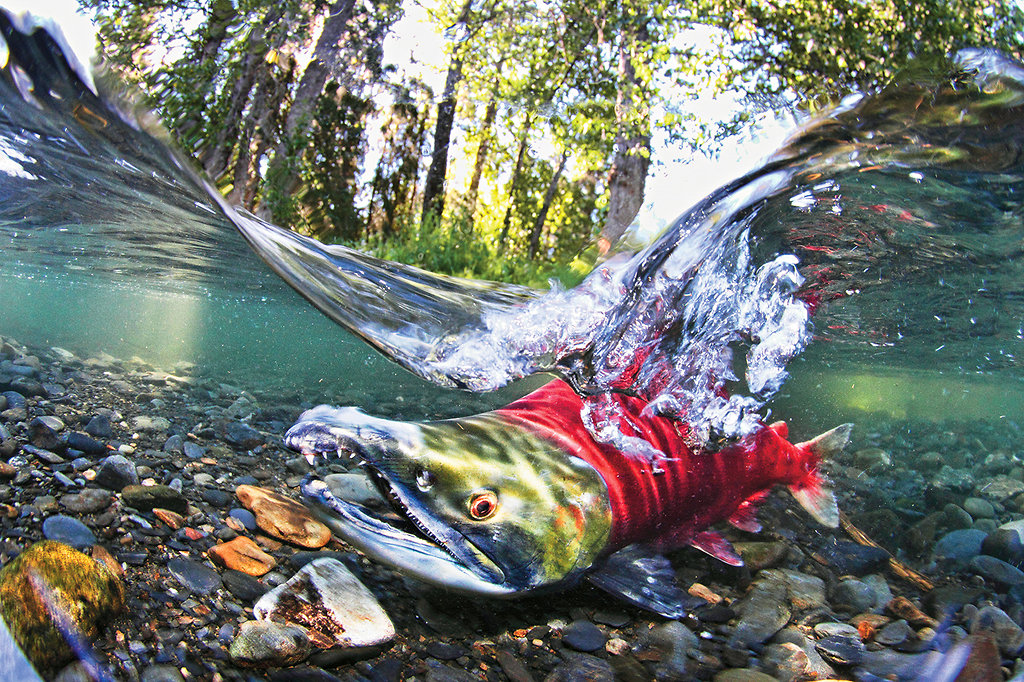 Feeding relationships
Adams River Food Webs
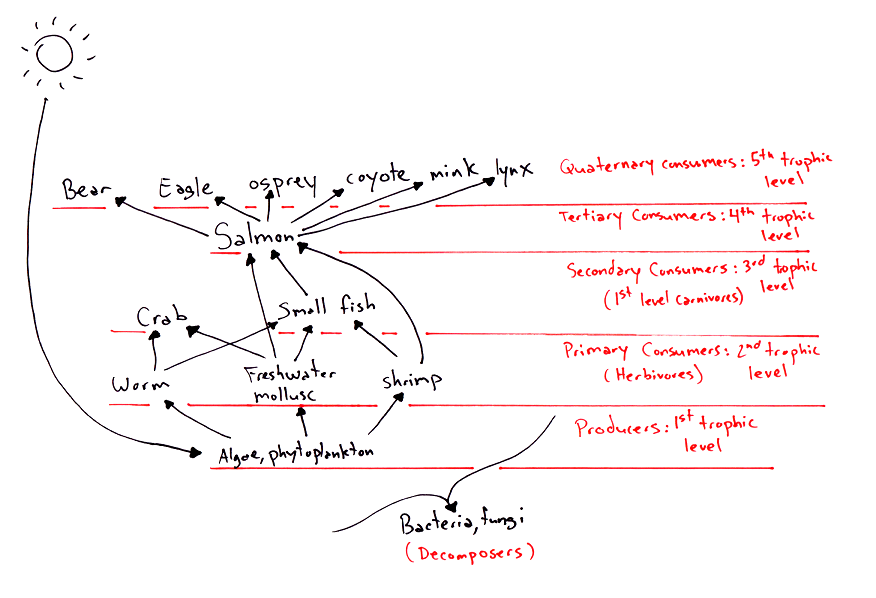 Feeding relationships
Food Webs
→ Create a food web of the temperate rainforest
	Indicate the trophic levels
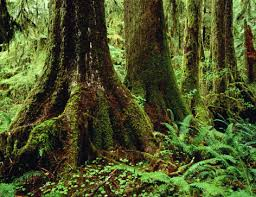 Feeding relationships
Temperate rainforest Food Webs
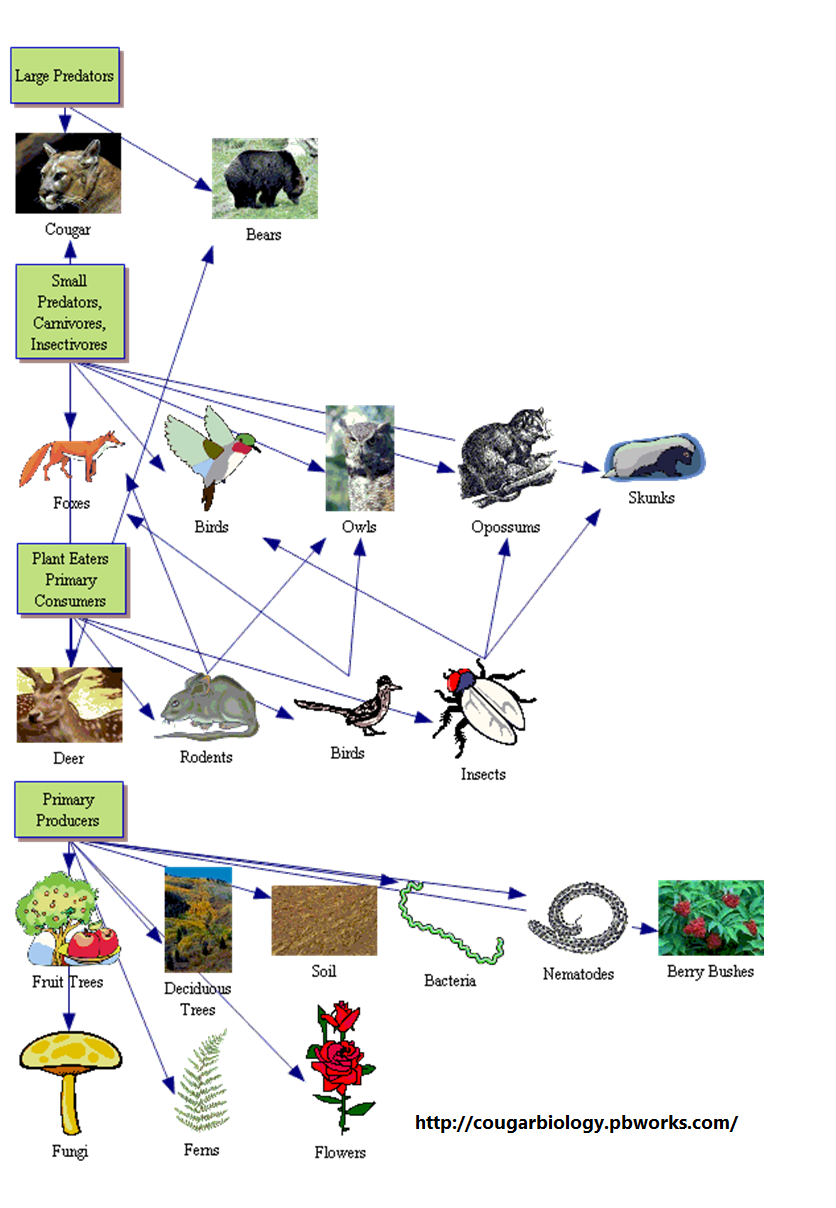 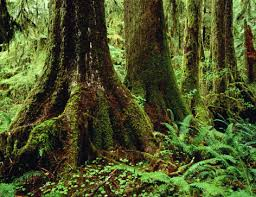